Biologiczne mechanizmy działania leków przeciwbakteryjnych, przeciwwirusowych i przeciwgrzybiczych
Piotr Goździk
Klinika Chorób Wewnętrznych, Diabetologii i Farmakologii Klinicznej
Czym są leki przeciwdrobnoustrojowe?
Substancje, które w organizmie powodują uszkodzenie lub śmierć drobnoustrojów      oraz działają w stężeniach niewykazujących    w większym stopniu toksyczności dla ludzi     lub zwierząt
Czym są leki przeciwdrobnoustrojowe?
Wyróżniamy leki:
Przeciwbakteryjne 
Przeciwwirusowe
Przeciwgrzybicze

Sposób działania:
Hamowanie syntezy ściany komórkowej
Upośledzenie przepuszczalności błony cytoplazmatycznej
Blokowanie syntezy białek
Hamowanie syntezy kwasów nukleinowych
Czym są leki przeciwdrobnoustrojowe?
Zakres działania:
Każdy lek przeciwdrobnoustrojowy ma swój określony zakres patogenów na który działa – nie istnieje lek całkowicie uniwersalny

Typ działania (leki przeciwbakteryjne)
Bakteriobójczy zależny od stężenia
Bakteriobójczy zależny od czasu działania
Bakteriostatyczny
Czym są leki przeciwdrobnoustrojowe?
Siła działania:
Określana za pomocą dwóch parametrów:
MIC – minimalne stężenie hamujące
MBC – minimalne stężenie bakteriobójcze
Oporność na leki przeciwdrobnoustrojowe
O oporności mówimy, kiedy MIC danego antybiotyku jest większy, niż możliwe do uzyskania i nietoksyczne stężenie danej substancji w organizmie

Wyróżniamy oporność
Pierwotną
Wtórną 
Jednostopniowa (typu streptomycyny)
Wielostopniowa (typu penicyliny)
Oporność na leki przeciwdrobnoustrojowe
Oporność pierwotna:
Oporność występująca u drobnoustroju przed ekspozycją na lek, np.: oporność na penicylinę benzylową u Pseudomonas aeruginosa
Oporność na leki przeciwdrobnoustrojowe
Oporność wtórna
Jednostopniowa (typu streptomycyny): – pojawia się na początku antybiotykoterapii 
Dochodzi do niej w trakcie działania:
Leków przeciwgruźliczych (izoniazyd, rifampicyna, streptomycyna)
Makrolidów
Flucytozyny
Oporność na leki przeciwdrobnoustrojowe
Oporność wtórna:
Wielostopniowa (typu penicyliny) – rozwija się powoli i stopniowo, wymaga wielu mutacji drobnoustroju    do jej osiągnięcia
Dochodzi do niej w trakcie działania:
Antybiotyków β-laktamowych
Antybiotyków aminoglikozydowych (poza streptomycyną)
Tetracyklin
Chloramfenikolu
Linezolidu
Nowszych fluorochinolonów
Sulfonamidów
Oporność na leki przeciwdrobnoustrojowe
Mechanizmy oporności:
Wytwarzanie enzymów inaktywujących lek     przez zmiany chemiczne
Zmniejszenie przepuszczalności błon komórkowych i zmniejszony wychwyt leku
Synteza elementów usuwających leki
Zmniejszenie zdolności wiązania leków                  ze strukturami docelowymi
Oporność na leki przeciwdrobnoustrojowe
Mechanizmy oporności:
Wytwarzanie enzymów inaktywujących lek     przez zmiany chemiczne
Antybiotyki β-laktamowe
Aminoglikozydy
Oporność na leki przeciwdrobnoustrojowe
Mechanizmy oporności:
Zmniejszenie przepuszczalności błon komórkowych i zmniejszony wychwyt leku
Penicyliny
Inhibitory gyraz
Oporność na leki przeciwdrobnoustrojowe
Mechanizmy oporności:
Synteza elementów usuwających leki:
Tetracykliny
Azole
Oporność na leki przeciwdrobnoustrojowe
Mechanizmy oporności:
Zmniejszenie zdolności wiązania leków                  ze strukturami docelowymi
Azole
Wankomycyna
Makrolidy
Rifampicyna
Β-laktamy
Oporność na leki przeciwdrobnoustrojowe
Oporność krzyżowa
Jest zjawiskiem występowania oporności na jeden lub więcej leków przeciwdrobnoustrojowych spokrewnionych ze sobą pod względem chemicznym i/lub działających przez ten sam mechanizm.
Oporność na leki przeciwdrobnoustrojowe
Przekazywanie oporności
Oporność chromosomalna 
zależna od informacji genetycznej zawartej                    na chromosomach 
Oporność pozachromosomalna
Przekazywana między bakteriami za pośrednictwem materiału genetycznego w formie plazmidów R
Koniugacja 
Transdukcja
Przekazywanie za pomocą transpozonów
Oporność na leki przeciwdrobnoustrojowe
Oporność pozachromosomalna
Przekazywana między bakteriami za pośrednictwem materiału genetycznego w formie plazmidów R
Koniugacja 
Charakterystyczna dla bakterii Gram-ujemnych 
Nie jest to proces swoisty gatunkowo 
Transdukcja
Charakterystyczna dla gronkowców, swoista gatunkowo
Plazmid jest fagocytowany, a następnie, po przyłączeniu faga do komórki, uwalniany
Przekazywanie za pomocą transpozonów  
Transpozony są małymi fragmentami DNA, które łatwo przenoszą się w obrębie kodu genetycznego drobnoustroju    i swobodnie przechodzą między i w obrębie plazmidów           i chromosomów
Oporność na leki przeciwdrobnoustrojowe
Dodatkowe czynniki negatywnie wpływające na działanie leków przeciwdrobnoustrojowych:
Zmiana pH w miejscu występowania zakażenia
Słaba penetracja leku do miejsca objętego infekcją, np. do ropni lub do OUN
Powstawanie biofilmu bakteryjnego
Jak zapobiegać oporności?
Stosować leki przeciwdrobnoustrojowe tylko przy potwierdzonych zakażeniach
Należy wybierać lek zgodnie z wrażliwością podejrzewanego drobnoustroju                      lub na podstawie antybiogramu
Stosować leki odpowiednio długi czas                i w odpowiednio dużej dawce
Jak zapobiegać oporności?
Narodowy program ochrony antybiotyków:
https://antybiotyki.edu.pl/ 

„Komisja wskazuje jednocześnie cztery podstawowe obszary działań w tym zakresie:
Monitorowanie zjawisk antybiotykooporności oraz kontrolę i nadzór nad zużyciem antybiotyków, tworzenie odpowiednich systemów kontroli i nadzoru                    nad rozprzestrzenianiem się antybiotykooporności i konsumpcją antybiotyków w medycynie, weterynarii, środowisku, żywności, projektowanie odpowiednich działań interwencyjnych i ocena ich skuteczności;
Profilaktykę i kontrolę zakażeń i chorób zakaźnych, racjonalizację stosowania            i zużycia antybiotyków ukierunkowaną ściśle na ograniczenie ich stosowania;
Wspieranie działań i programów badawczych w kierunku poszukiwania nowych leków, produktów i alternatywnych metod terapii i profilaktyki zakażeń i chorób zakaźnych;
Współpracę międzynarodową, współpracę i konsultacje z Komisją Europejską, krajami członkowskimi Unii oraz innymi grupami i organizacjami zajmującymi się zagadnieniami antybiotykooporności i konsumpcji antybiotyków na poziomie międzynarodowym.”
Leki przeciwbakteryjne
Leki przeciwbakteryjne
Wpływające na syntezę ściany komórkowej
Β-laktamy
Fosfomycyna
Hamujące syntezę białek
Aminoglikozydy
Tetracykliny
Makrolidy
Chloramfenikol
Linkozamidy
Oksazolidynony
Streptograminy
Leki przeciwbakteryjne
Działające na kwasy nukleinowe:
Fluorochinolony i ich analogi (inhibitory gyraz)
Antagoniści kwasu foliowego
Metronidazol

Inne mechanizmy działania:
Lipopeptydy
Polipeptydy
Leki przeciwbakteryjne wpływające na syntezę ściany komórkowej
Ściana komórkowa bakterii zbudowana jest z peptydoglikanu  - mureiny, stanowiącej około 50% ściany w bakteriach Gram-dodatnich i 5-10%                w bakteriach Gram-ujemnych. Zbudowana jest             z łańcuchów aminosacharydów, glikanów                        i oligopeptydów, wiążących ze sobą poszczególne glikany. Łańcuchy glikanów składają się                           z naprzemiennie występujących cząseteczk N-acetyloglukozaminy i kwasu N-acetylomuraminowego.

Poszczególne antybiotyki działają na różnym etapie powstawania ściany komórkowej.
Leki przeciwbakteryjne wpływające na syntezę ściany komórkowej
Powstawanie mureiny:
Powstanie wewnątrzkomórkowo silnie hydrofilnych cząsteczek 
W cytoplazmie poszczególne aminokwasy łączą się                     do urydynodifosforanu kwasu N-acetylomuraminowego
Dołączenie dipeptydu D-alanylo-D-alaniny do aminokwasów
Reakcja kwasu N-acetylomuraminowego z UDP-acetyloglukozaminą -> powstaje disacharyd
Przeniesienie związku na zewnętrzną powierzchnie błony cytoplazmatycznej przez wysokolipofilny przenośnik – lipid-C55
Połączenie z mostkiem difosforanowym 
Następnie odczepienie difosforanu od cząsteczki za pomocą transglikozydazy – powstaje glikanopolimer
Oddzielenie końcowej cząsteczki D-alaniny i połączenie poszczególnych nici peptydoglikanów  - reakcja transpeptydacji, enzym transpeptydaza -> powstaje tetrapeptyd
Leki przeciwbakteryjne wpływające na syntezę ściany komórkowej
Powstawanie mureiny:
Powstanie wewnątrzkomórkowo silnie hydrofilnych cząsteczek 
W cytoplazmie poszczególne aminokwasy łączą się do urydynodifosforanu kwasu N-acetylomuraminowego
Dołączenie dipeptydu D-alanylo-D-alaniny do aminokwasów
1
1
2
2
M
M
3
3
UDP
UDP
A
A
A
A
M – kwas N-acetylomuraminowy, UDP – fosforan urydynu, 1,2,3 – aminokwasy, 
A, A – D-alanyno-D-alanina
Leki przeciwbakteryjne wpływające na syntezę ściany komórkowej
Powstawanie mureiny:
Reakcja kwasu N-acetylomuraminowego z UDP-acetyloglukozaminą -> powstaje disacharyd
G
1
1
2
2
M
G
M
3
3
UDP
UDP
UDP
A
A
A
A
M – kwas N-acetylomuraminowy, G – N-acetyloglukozamina
UDP – fosforan urydynu, 1,2,3 – aminokwasy, A, A – D-alanyno-D-alanina
Leki przeciwbakteryjne wpływające na syntezę ściany komórkowej
Powstawanie mureiny:
Przeniesienie związku na zewnętrzną powierzchnie błony cytoplazmatycznej przez wysokolipofilny przenośnik – lipid-C55
Połączenie z mostkiem difosforanowym
C55
P
P
G
G
1
1
2
2
M
M
3
3
UDP
UDP
A
A
A
A
M – kwas N-acetylomuraminowy, G – N-acetyloglukozamina
UDP – fosforan urydynu, 1,2,3 – aminokwasy, A, A – D-alanyno-D-alanina, P - fosforan
Leki przeciwbakteryjne wpływające na syntezę ściany komórkowej
Powstawanie mureiny:
Następnie odczepienie difosforanu od cząsteczki za pomocą transglikozydazy – powstaje glikanopolimer
Oddzielenie końcowej cząsteczki D-alaniny i połączenie poszczególnych nici peptydoglikanów  - reakcja transpeptydacji, enzym transpeptydaza -> powstaje tetrapeptyd
P
P
M
M
M
M
G
G
G
G
G
Transglikolaza
1
1
1
2
2
2
M
3
3
3
UDP
A
A
A
A
Transpeptydaza
M – kwas N-acetylomuraminowy, G – N-acetyloglukozamina
UDP – fosforan urydynu, 1,2,3 – aminokwasy, A, A – D-alanyno-D-alanina, P - fosforan
Leki przeciwbakteryjne wpływające na syntezę ściany komórkowej
Mureina:
M
M
M
M
M
M
G
G
G
G
G
G
1
1
1
2
2
2
3
3
3
A
A
A
M – kwas N-acetylomuraminowy, G – N-acetyloglukozamina
UDP – fosforan urydynu, 1,2,3 – aminokwasy, A, A – D-alanyno-D-alanina, P - fosforan
Leki przeciwbakteryjne wpływające na syntezę ściany komórkowej –β-laktamy
Transglikolaza
P
P
G
1
2
Β-laktam
M
3
UDP
A
Transpeptydaza
A
M – kwas N-acetylomuraminowy, G – N-acetyloglukozamina
UDP – fosforan urydynu, 1,2,3 – aminokwasy, A, A – D-alanyno-D-alanina, P - fosforan
β-laktamy
Antybiotyki działające poprzez hamowanie transpeptydazy – wiążą się kowalentnie z centrum aktywnym transpeptydazy nieodwracalnie ją blokując – nie powstaje peptydoglikan

Działają jedynie na komórki dzielące się – brak możliwości syntezy stabilnej ściany komórkowej powoduje rozpad komórki w trakcie podziału.

Enzymy, które tracą swoją aktywność w wyniku działania β-laktamów nazywane są białkami wiążącymi penicylinę (PBP)
β-laktamy - oporność
Możliwe mechanizmy oporoności:
Niewrażliwość białka wiążącego penicylinę
Np.. Mutacja PBP2 do PBP2a – brak możliwości wiązania β-laktamów z białkiem docelowym – np. MRSA (methicyllin-resistant Staphylococcus aureus)
Wytwarzanie β-laktamaz
Enzymy zbliżone budową do transpeptydazy, działają poprzez otwarcie pierścienia β-laktamowego
Zmiany w błonie komórkowej
β-laktamy - podział
Wyróżniamy:
Penicyliny
Cefalosporyny
Karbapenemy
Monobaktamy
β-laktamy - penicyliny
Podstawowym elementem budowy penicylin jest kwas 6-aminopenicylanowy – różnią się od siebie podstawnikami
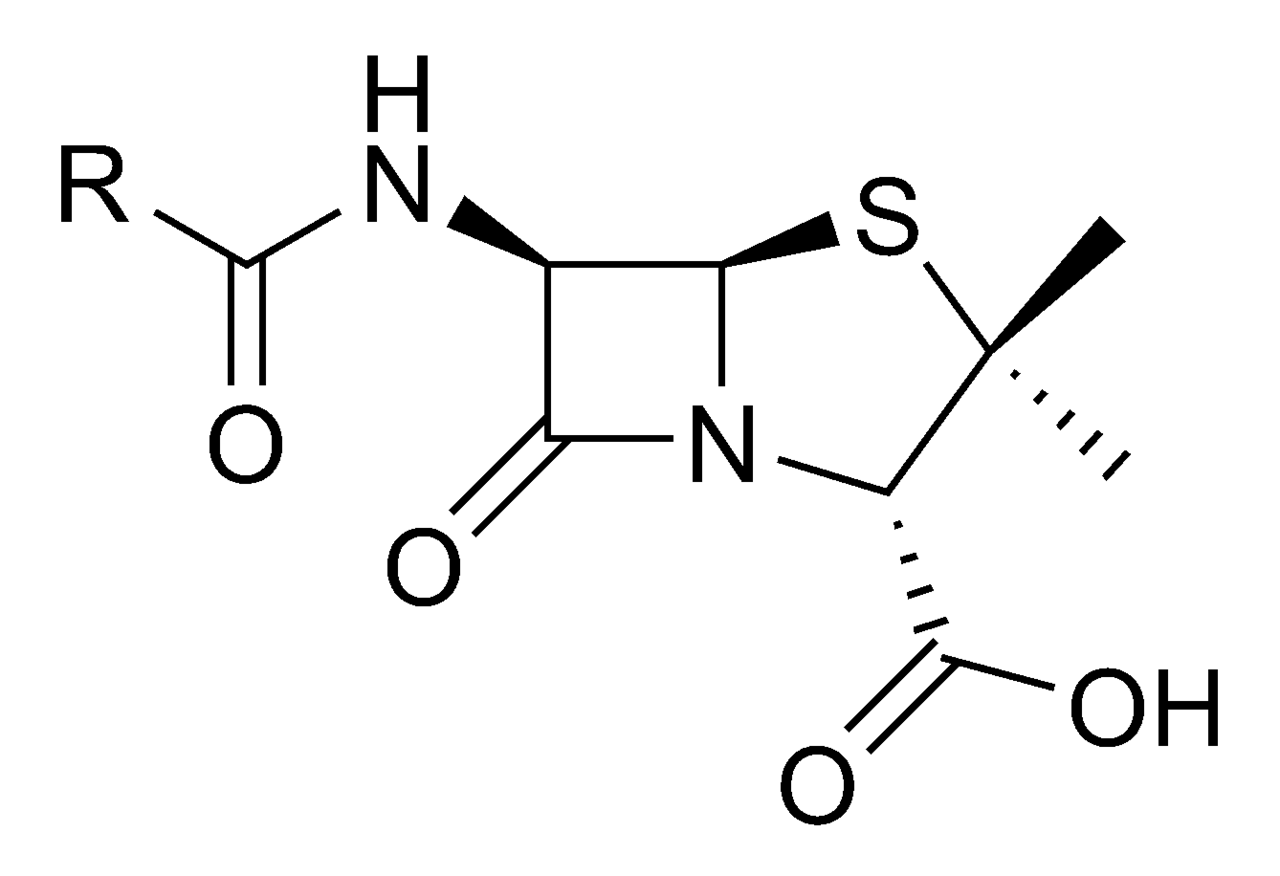 Ogólny wzór penicylin – zródło: Wikipedia
β-laktamy - penicyliny
Podział penicylin:
Penicyliny naturalne: 
benzylopenicylina (penicylina G, penicylina krystaliczna)
benzylopenicylina prokainowa
benzylopenicylina benzatynowa (debecylina)
fenoksymetylopenicylina (penicylina v,      v-cylina)
β-laktamy - penicyliny
Podział penicylin:
Penicyliny półsyntetyczne: 
penicyliny doustne 
propycylina
penicyliny oporne na penicylinazy
penicyliny izoksazolilowe 
oksacylina
kloksacylina
dikloksacylina
flukloksacylina
metycylina
nafcylina
β-laktamy - penicyliny
Podział penicylin:
Penicyliny półsyntetyczne: 
penicyliny o poszerzonym zakresie działania 
aminopenicyliny
ampicylina
amoksycylina
karboksypenicyliny
karbenicylina
tykarcylina
ureidopenicyliny
azlocylina
mezlocylina
piperacylina
apalcylina
β-laktamy - penicyliny
Podział penicylin:
Inhibitory β-laktamaz:
Kwas klawulanowy
Sulbaktam
Tazobaktam
β-laktamy - cefalosporyny
Pochodne kwasu 7-aminocefalosporynowego

Podział cefalosporyn jest zależny od ich działania na określone bakterie
β-laktamy - cefalosporyny
Grupa 1 – działające dobrze na ziarniniaki Gram dodatnie (paciorkowce i gronkowce):
Cefadroksyl
Cefaloradyna
Cefazolina
Cefradyna
Cefaleksyna
β-laktamy - cefalosporyny
Grupa 2 – Działające silniej na Gram-ujemne, niż Gram-dodatnie (gronkowce, paciorkowce, Neisseria, Moraxella, H. influeanzae, E.coli, beztlenowe):
Cefuroksym
Cefaklor
Cefamandol
β-laktamy - cefalosporyny
Grupa 3 – Szerokie spektrum działania, przechodzą przez barierę krew-mózg, znaczna oporność na β-laktamazy
Ceftriakson
Cefotaksym
Ceftazydym – działa na Pseudomonas aeruginosa
β-laktamy - cefalosporyny
Grupa 4 – Spektrum działania jak grupa 3, dodatkowo Pseudomonas aeruginosa i szersze działanie na gronkowce
Cefepim 
Cefpirom
Ceftan
β-laktamy - cefalosporyny
Grupa 5 – Działają na bakterię Gram-dodatnie i Gram-ujemne, także na te, oporne na inne   β-laktamy. 
Ceftobiprol
Ceftarolina
β-laktamy - karbapenemy
W dwupierścieniowej grupie cząsteczki karbapenemów siarka została zastąpiona węglem
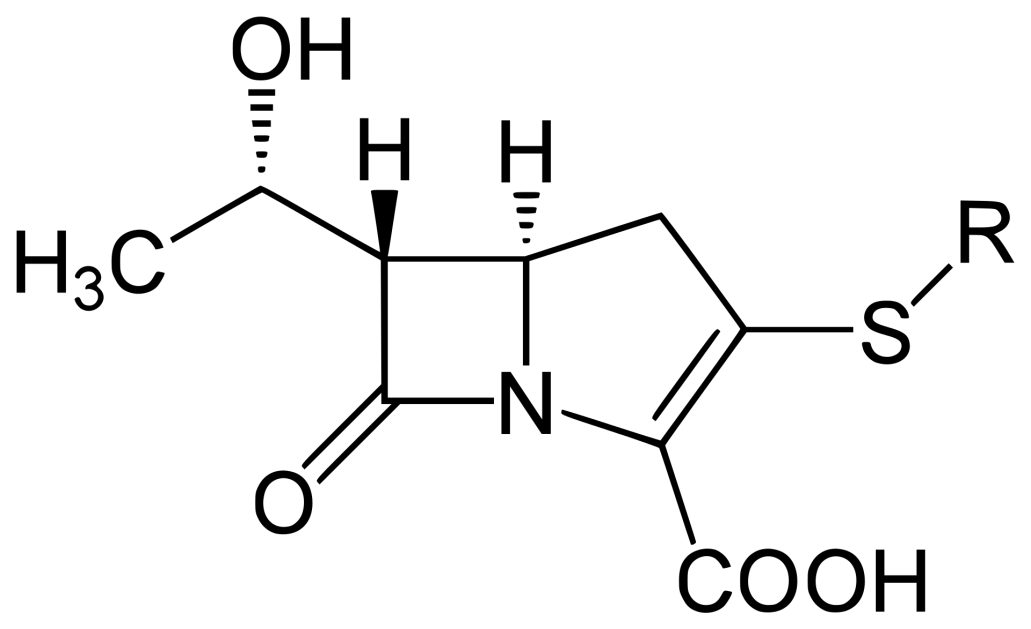 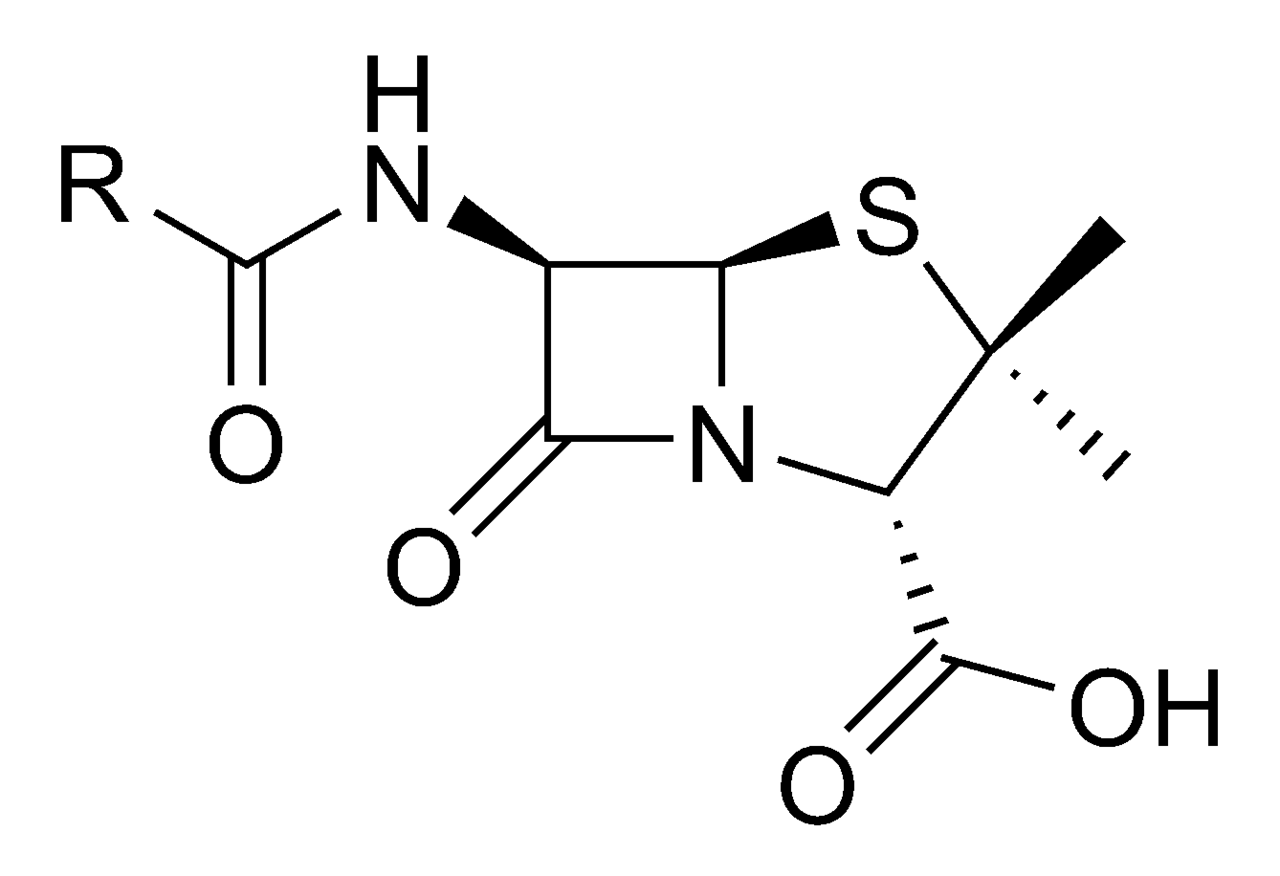 Ogólny wzór penicylin – zródło: Wikipedia
Ogólny wzór karbapenemów – zródło: Wikipedia
β-laktamy - karbapenemy
Do karbapenemów zaliczają się:
Imipenem
Ertapenem
Meropenem
β-laktamy - Monobaktamy
Monobaktamy są monocyklicznymi antybiotykami wytwarzanymi przez bakterię
Jedynym dostępnym monobaktamem jest Aztreonam
Są one całkowicie oporne na działanie             β-laktamaz
Działają na prawie wszystkie pałeczki        Gram-ujemne, nie wykazują działania             na bakterie Gram-dodatnie
Leki przeciwbakteryjne wpływające   na syntezę ściany komórkowej –glikopeptydy
Glikopeptyd
Transglikolaza
P
P
G
1
2
M
3
UDP
A
Transpeptydaza
A
M – kwas N-acetylomuraminowy, G – N-acetyloglukozamina
UDP – fosforan urydynu, 1,2,3 – aminokwasy, A, A – D-alanyno-D-alanina, P - fosforan
Glikopeptydy
Należą do nich: 
Wankomycyna
Teikoplanina
Antybiotyki działające poprzez blokadę transglikozylazy hamują przedłużanie łańcuchów peptydoglikanów

Tworzą wiązania wodorowe z końcowymi grupami D-alanylo-D-alaniny UDP-muramylopentapeptydu
Glikopeptydy
Glikopeptydy nie wchłaniają się z przewodu pokarmowego, muszą być podawane pozajelitowo, aby miały działanie ogólnoustrojowe
Mogą być podawane również doustnie – leczenie Clostridioides difficile
Leki przeciwbakteryjne wpływające na syntezę ściany komórkowej - inne
Fosfomycyna – hamuje syntezę kwasu N-acetylomuraminowego z UDP-N-acetyloglutaminy i fosfoenolopirogronianu – w efekcie hamuje pierwszy etap syntezy mureiny
Bacytracyna – hamuje reaktywacje lipidu C55
Teryzodon – hamuje wiązanie z D-alanylo-D-alaniną (antybiotyk przeciwgruźliczy)
Leki przeciwbakteryjne hamujące syntezę białek
Są to antybiotyki działające poprzez interferencję z rybosomami biorącymi udział w syntezie białek bakteryjnych.
Rybosomy bakteryjne składają się z dwóch podjednostek – 30S oraz 50S, które zbudowane są z rRNA oraz białek – są rybonukleoproteinami
Leki przeciwbakteryjne hamujące syntezę białek
Synteza białek bakteryjnych
	- transkrypcja informacji z DNA do mRNA
	- Przyłączenie mRNA do podjednostki S50 rybosomu               i starteru tRNA (formylometionylo-tRNA)
	- Przyłączenie podjednostki S30 do kompleksu
	- Przyłączenie do mRNA odpowiedniego antykodonu tRNA
	- Wytworzenie łańcucha peptydowego poprzez połączenie sąsiadujących aminokwasów (transacylowanie)
	- Translokacja łańcucha mRNA w kompleksie rybosomalnym
Leki przeciwbakteryjne hamujące syntezę białek
Do antybiotyków hamujących syntezę białek zaliczamy:
Aminoglikozydy
Tetracykliny
Makrolidy
Chloramfenikol
Linkozamidy
Kwas fusydowy
Oksazolidynony
Streptograminy
Leki przeciwbakteryjne hamujące syntezę białek - aminoglikozydy
Działają poprzez nieodwracalne połączenie się z dwiema zasadami adeninowymi zlokalizowanymi przy fragmencie 16S-rRNA podjednostki 30S – w efekcie zaburza to kontrole zgodności kodonu i antykodonu, powstają błędnie zbudowane białka, co prowadzi do nieodwracalnego uszkodzenia błon
Aminoglikozydy
Aminoglikozydy działają bakteriobójczo.
Działają na Enterobacteriacae, gronkowce  oraz (grupa kanamycyny i gentamycyny)        na Pseudomonas.

Oporność na aminoglikozydy powstaje szybko, najczęściej wynika z wytwarzania enzymów inaktywujących lek.
Aminoglikozydy - podział
Streptomycyna – używana w leczeniu gruźlicy
Grupa neomycyny
Neomycyna
Paromomycyna
Grupa kanamycyny-gentamycyny
Kanamycyna
Gentamycyna
Amikacyna
Tobramycyna
Netylmycyna
Leki przeciwbakteryjne hamujące syntezę białek - tetracykliny
Tetracykliny hamują syntezę białek poprzez uniemożliwienie wiązania grupy aminoacylowej tRNA do miejsc akceptorowych rybosomów – zapobiega to wydłużaniu się łańcuchów peptydowych

Oporność na tetracykliny może wynikać                  z zaburzenia transportu aktywnego do komórki bakteryjnej lub zmian strukturalnych                     w rybosomach
Tetracykliny
Tetracykliny działają bakteriostatyczne

Spektrum działania:
Bakterie Gram-dodatnie
Bakterie Gram-ujemne
Krętki 
Bakterie wewnątrzkomórkowe
Tetracykliny
Do tetracyklin należą:
Tetracyklina
Doksycyklina
Tigecyklina
Leki przeciwbakteryjne hamujące syntezę białek – makrolidy i ich analogi
Antybiotyki makrolidowe hamują elongacje białek w wyniku odwracalnego wiązania         do fragmentu 23S-rRNA podjednostki S50 rybosomu, w wyniku czego następuje zablokowanie kanału rybosomalnego,          przez który musi przejść powstający peptyd        w procesie translokacji
Makrolidy i ich analogi
Działają bakteriostatyczne, a także, w wyższych stężeniach, częściowo bakteriobójczo

Oporność na makrolidy może wynikać z nasilenia transportu leku z komórki bakteryjnej                 lub powstaniu enzymów hydrolizujących lek
Dodatkowo może występować oporność krzyżowa z linkozamidami, chloramfenikolem, oksazolidonami i streptograminą.
Makrolidy i ich analogi
Działają na bakterie Gram-dodatnie (tlenowe    i beztlenowe), niektóre Gram-ujemne
Działają również na bakterie wewnątrzkomórkowe
Makrolidy i ich analogi
Makrolidy:
Erytromycyna
Klarytromycyna
Roksytromycyna
Spiramycyna
Analogi makrolidów
Azytromycyna – azalid
Telitromycyna - ketolid
Leki przeciwbakteryjne hamujące syntezę białek – Chloramfenikol
Chloramfenikol działa poprzez wiązanie się      z centrum aktywnym transferazy peptydylowej i hamowaniu enzymatycznym syntezy białek

W Polsce dostępne są jedynie preparaty        do stosowania miejscowego na skórę

Działa bakteriostatycznie
Leki przeciwbakteryjne hamujące syntezę białek – Linkozamidy
Linkozamidy mają działanie i spektrum antybakteryjne podobne do makrolidów – powodują zahamowanie wydłużania łańcucha peptydowego

Jedynym stosowanym antybiotykiem z grupy linkozamidów jest klindamycyna
Leki przeciwbakteryjne hamujące syntezę białek – Oksazolidynony
Działają wyłącznie na bakterie Gram-dodatnie
Skuteczne wobec bakterii opornych na inne antybiotyki
Działają poprzez wiązanie się z miejscem donorowym podjednostki 50S rybosomu        w bezpośrednim sąsiedztwie centrum transferazy peptydylowej uniemożliwiając tym samym połączenie podjednostek 30S i 50S
Oksazolidynony
Oporność narasta bardzo wolno, może być związana z mutacją 23S-rRNA

Jedynym lekiem z tej grupy jest linezolid.
Leki przeciwbakteryjne działające na kwasy nukleinowe
Fluorochinolony i ich analogi
Antagoniści kwasu foliowego
Metronidazol
Leki przeciwbakteryjne działające na kwasy nukleinowe - fluorochinolony
Działają bakteriobójczo poprzez hamowanie gyrazy DNA (topoizomerazy II) i topoizomerazy IV

Oporność na fluorochinolony może wynikać     z mutacji podjednostki A gyrazy DNA             lub aktywnego usuwania leku z komórki bakteryjnej
Fluorochinolony
Grupa 1: działają przeciwko enterobakteriom, wliczając w to Pseudomonas aeurugonisa, słabo penetrują do tkanek – używane jedynie do leczenia infekcji układu moczowego
Norfloksacya
Enoksacyna
Fluorochinolony
Grupa 2 – standardowe chinolony: Działają głównie na bakterię Gram-ujemne
Ciprofloksacyna
Ofloksacyna
Fluorochinolony
Grupa 3: Działa na bakterie Gram-dodatnie, Gram-ujemne oraz wewnątrzkomórkowe
Lewofloksacyna

Grupa 4: Dodatkowo działają na bakterie beztlenowe
Moksyfloksacyna
Leki przeciwbakteryjne działające na kwasy nukleinowe – antagoniści kwasu foliowego
Sulfonamidy
Sulfadiazyna
Sulfametoksazol
Diamino-benzylopirymidyny
Trimetoprim
Sulfonamidy
Stanowią antymetabolity kompetycyjnie wypierające kwas p-aminobenzoesowy niezbędny bakteriom do syntezy kwasu dihydrofoliowego

Działają bakteriostatycznie i NIE wywołują niedoboru kwasu foliowego u człowieka (dostarczany jako witamina)
Diamino-benzylopirymidyny
Hamują swoiście reduktazę kwasu dihydrofoliowego, uniemożliwiając powstawanie kwasu tetrahydrofoliowego niezbędnego do syntezy tyminy i puryn

Stosowane jedynie w niepowikłanych zakażeniach układu moczowego - rzadko
Kotrimoksazol
Jest połączeniem sulfametoksazolu                    z trimetoprimem - kotrimoksazol

Hamuje przemiany kwasu foliowego               na dwóch etapach:
Hamuje syntezę kwasu dihydrofoliowego
Hamuje reduktazę kwasu dihydrofoliowego
Leki przeciwbakteryjne działające na kwasy nukleinowe - Nitroimidazole
Działa poprzez rodniki nitrowe, które tworzą addycyjne związki z DNA i prowadzą do rozerwania łańcucha

Działają w środowisku beztlenowym i słabo utlenowanym

Jedynym stosowanym lekiem z tej grupy jest metronidazol
Leki przeciwbakteryjne o innych mechanizmach działania
Lipopeptydy
Daptomycyna
Polipeptydy
Polimyksyna
Kolistyna (polimyksyna E)
Tyrotrycyna
Bacytracyna
Leki przeciwbakteryjne o innych mechanizmach działania - lipopeptydy
Daptomycyna tworzy amfoteryczny kompleks  z wapniem, który wbudowywany jest w błonę komórkową bakterii, a następnie ulega oligomeryzacji i wytwarza kanał potasowy, przez który usuwane na zewnątrz są jony potasowe -> działanie bakteriobójcze

Działa jedynie na bakterie Gram-dodatnie
Leki przeciwbakteryjne o innych mechanizmach działania - polipeptydy
Polimyksyna i kolistyna
Stanowią detergenty kationowe – w efekcie dochodzi do rozerwania błony komórkowej
Działają jedynie na bakterię Gram-ujemne
Tyrotrycyna
Działa głównie na bakterie Gram-dodatnie
Stosowana miejscowo
Bacytracyna
Hamuje biosyntezę ściany komórkowej
Zakres działania taki sam jak penicylin
Leki przeciwgrzybicze
Leki przeciwgrzybicze
Mechanizmy działania
Wpływ na syntezę ergosterolu (azole, inhibitory epoksydazy skwalenowej, morfoliny)
Wpływ na sterole błony komórkowej grzybów (polieny)
Wpływ na syntezę glukanów (kandyny)
Wpływ na syntezę kwasów nukleinowych (flucytozyna)
Leki przeciwgrzybicze - azole
Działa poprzez hamowanie syntezy ergosterolu – składnika ściany komórkowej grzyba, punktem uchwytu dla azoli jest demetylaza lanosterolu
Efekt grzybostatyczny 
Z uwagi na powolny początek działania nie są stosowane w grzybicach zagrażających życiu (poza worykonazolem)
Leki przeciwgrzybicze - azole
Spektrum działania azoli jest zależny               od substancji, np.:
Ketokonazol – Malassezia furfur – preparaty miejscowe
Flukonazol – Candida i kryptokoki
Itrakonazol – Aspergillus  Histoplasma
Worykonazol – Aspergillus, Candida, Fusarium, Scedosporium
Leki przeciwgrzybicze – inhibitory epoksydazy skwalenowej
Blokują przekształcanie skwalenu do lanosterolu – działają bakteriostatycznie
Nadmiar skwalenu w komórkach grzybów działa również grzybobójczo
Substacje:
Terbinafina – stosowana doustnie w leczeniu grzybic skórnych
Naftyfina – stosowana miejscowo
Leki przeciwgrzybicze – pochodne morfoliny
Hamuje syntezę ergosterolu poprzez blokadę Δ14—reduktazy i Δ8-Δ7-izomerazy – w efekcie powstają nieprawidłowe substancje sterolowe
Jedynym przedstawicielem pochodnych morfoliny jest amorolfina – stosowana            w grzybicach paznokci
Leki przeciwgrzybicze – leki polienowe
Leki polienowe łączą się ze sterolami błony komórkowej tworząc pory, przez które               z komórki grzyba usuwane są kationy
Rodzaj działania zależy od substancji:
Grzybobójcze – nystatyna i amfoterycyna B
Grzybostatyczne - natamycyna
Leki przeciwgrzybicze – leki polienowe
Nystatyna 
Nie wchłania się z przewodu pokarmowego i błon śluzowych – może być wykorzystywana miejscowo lub w grzybicach przewodu pokarmowego

Amfoterycyna B
Podawana dożylnie w ciężkich grzybicach, ma szybki początek działania
Leki przeciwgrzybicze – kandyny
Kandyny hamują syntezę 1,3-β-D-glukanu – zawartego w dużych ilościach w ścianach komórkowych grzybów z rodzajów Candida      i Aspergillus
Działają grzybobójczo

Jedynym lekiem z tej grupy jest kaspofungina
Leki przeciwwirusowe
Leki przeciwwirusowe
Możliwe punkty uchwytu leków przeciwwirusowych:
Zapobieganie adhezji wirusów do błony komórkowej
Hamowanie wnikania wirusów do komórek      i/lub usuwania osłonki białkowej
Oddziaływanie na syntezę kwasu nukleinowego wirusa
Hamowanie syntezy białek wirusowych
Zapobieganie uwalnianiu wirusów
Leki przeciwwirusowe
Możliwe punkty uchwytu leków przeciwwirusowych:
Zapobieganie adhezji wirusów do błony komórkowej	
Hamowanie pierwszego etapu wniknięcia wirusów      do komórki
Np. w przypadku HIV – enfuwirytyd łączy się z białkiem błonowym gp41 zapobiegając fuzji błony komórkowej    z błoną wirusa
Leki przeciwwirusowe
Możliwe punkty uchwytu leków przeciwwirusowych:
Hamowanie wnikania wirusów do komórek i/lub usuwania osłonki białkowej
Zapobiega uwalnianiu materiału genetycznego wirusa do komórki docelowej
np. w przypadku wirusa grypy amantadyna blokuje kanał jonowy przez który dochodzi do napływu H+      do wnętrza wirusa, niezbędnego do wnikania materiału genetycznego patogenu do komórki docelowej
Leki przeciwwirusowe
Możliwe punkty uchwytu leków przeciwwirusowych:
Oddziaływanie na syntezę kwasu nukleinowego wirusa 
Są to inhibitory polimerazy, mogące mieć różna budowę chemiczną, np.:
Analogi naturalnych nukleozydów (acyklowir, gancyklowir)
Nienukleozydowe inhibitory odwrotnej transkryptazy (tenofowir)
Analogi pirofosforanu (foskarnet)
Leki przeciwwirusowe
Hamowanie syntezy białek wirusowych
Oligonukleotydy antysensowne – hamują translacje po połączeniu się z mRNA (fomiwirsen)
Inhibitory proteazy – stosowane m.in. W terapii wirusa HIV – łączą się z proteazą HIV poprzez podobieństwo do dipeptydu fenyloalanina-prolina – enzym łączy się z lekiem, co powoduje jego unieczynnienie (rytonawir)
Leki przeciwwirusowe
Zapobieganie uwalnianiu wirusów
W przypadku wirusa grypy do uwolnienia nowych wirusów z zakażonej komórki niezbędny jest enzym neuraminidaza – ma za zadanie odczepić końcowe grupy kwasu sialowego od glikoprotein    i glikoglipidów powierzchni błony komórkowej
Inhibitory neuraminidazy, będące analogami kwasu sialowego, łączą się z enzymem w jego centrum aktywnym doprowadzając do jego unieczynnienia (oseltamiwir, zanamiwir)
Leki przeciwwirusowe - grypa
Choroba wywołana przez wirusy grypy A, B lub C (wirusy RNA). Leczenie najskuteczniejsze, jeśli zostanie włączone w ciągu 48 godzin od pojawienia się objawów.
Leki aktywne wobec wirusów grypy:
Inhibitory neuroaminidazy (grypa A i B) – hamuje uwalnianie wirusów potomnych
Oseltamiwir - doustnie
Zanamiwir - inhalacje
Peramiwir - dożylnie
Wybiórczy inhibitor endonukleazy (grypa A i B) – hamuje transkrypcję wirusowego RNA
Marboksyl baloksawiru – zarejestrowany w USA 
Inhibitory M2 (grypa A) – niezalecane, powszechna oporność
Amantadyna
Rymantadyna
Leki przeciwwirusowe – COVID-19
Choroba wywołana przez koronawirus SARS-CoV-2 wirus RNA.
Leki aktywne wobec wirusów grypy – działają, jeśli włączy się je    do 5 dni od infekcji:
Analogi nukleozydowe
Molnupirawir
Remdesivir
Inhibitor wirusowej proteazy Mpro
Nirmatrelwir
Rekombinowane ludzkie przeciwciała monoklonalne
Bamlaniwimab/etesewimab
Bebtelowimab
Kazyrywymab/imdewymab
Regdanwimab
Sotrowimab
Leki przeciwwirusowe – Ospa wietrzna i półpasiec
Choroby wywołane przez wirus Varicella zoster z rodziny Herpes, wirus DNA
Lek: acyklowir – syntetyczny analog nukleotydu purynowego
Leki przeciwwirusowe – Opryszczka
Wywołana przez wirus Herpes simplex typu 1 lub 2
Lek: acyklowir – syntetyczny analog nukleotydu purynowego
Leki przeciwwirusowe – Cytomegalia
Wywołana przez Cytomegalowirus z rodziny Herpes, wirus DNA
Leki: 
Gancyklowir (syntetyczny analog 2’-deoksyguanozyny)
Walgancyklowir (prolek gancyklowiru)
Alternatywnie: Foskarnet
Leki przeciwwirusowe – AIDS
Choroba wywołana przez wirus HIV
Na chwilę obecną infekcja HIV jest nieuleczalna, leki mogą kontrolować jej przebieg
Przewidywana długość życia osoby zakażonej HIV, u której leczenie antyretrowirusowe zostanie rozpoczęte we właściwym momencie, jest taka sama jak u osób niezakażonych
Leki przeciwwirusowe – AIDS
Aktualnie stosowana jest kombinowana terapia antyretrowirusowa (ART), zastosowanie mają w niej leki:
nukleozydowe/nukleotydowe inhibitory odwrotnej transkryptazy (NRTI)
Abakawir, emtrycytamina, lamiwudyna, tenofowir, zydowudyna
Nienukleozydowe inhibitory odwrotnej transkryptazy (NNRTI)
Efawirenz, etrawiryna, newirapina, rylpiwiryna, dorawiryna
Inhibitory proteaz 
Atazanawir, darunawir, lopinawir
Inhibitory integrazy (INSTI)
Raltregrawir, elwitegrawir, dolutegrawir, biktegrawir, kabotegrawir
Inhbitory fuzji – enfuwirtyd
Inhibitory wiązania – fostemsawir
Przeciwciała monoklonalne (blokowanie receptora CD4) - ibalizumab
Leki przeciwwirusowe – AIDS
W zapobieganiu zakażeniu wirusem HIV stosowana jest także opieka przedekspozycyjna i poekspozycyjna
Przedekspozycyjna – codzienne przyjmowanie tenofowiru  i emtrycytabiny
Poekspozycyjna – w ciągu 48 godzin od ekspozycji rozpoczęcie przyjmowania 3 leków antyretrowirusowych – należy zgłosić się do lekarza zakaźnika (w przypadku Łodzi – szpital im. Biegańskiego)
Ponadto u osób zakażonych wirusem HIV i leczonych antyretrowirusowo, z liczbą kopii RNA HIV <200/ml    nie obserwuje się transmisji wirusa podczas kontaktów seksualnych
Leki przeciwwirusowe – WZW B
Obecnie brak możliwości eradykacji wirusa HBV, celem terapii jest pełna supresja replikacji wirusa w celu zapobiegnięcia rozwojowi marskości wątroby i raka wątrobowokomórkowego
Leki:
Interferony α – preferowany pegylowany interferon α2a
Liczne działania niepożądane
Nukleozydowe i nukleotydowe inhibitory odwrotnej transkryptazy
Adefowir, entekawir, lamiwudyna, dizoproksyl tenofowiru, alafenamid tenofowiru, telbiwudyna
Leki przeciwwirusowe – WZW C
Do niedawna przewlekłe wirusowe zapalenie wątroby typu C było chorobą prowadzącą     do marskości wątroby, raka wątrobowokomórkowego i zgonu.
W ciągu ostatnich lat stało się chorobą,           w której przy stosowaniu nowoczesnych schematów leczenia uzyskuje się >97% skuteczność w całkowitej eliminacji wirusa HCV z organizmu
Leki przeciwwirusowe – WZW C
Leki te stosowane są jako preparaty złożone (2-4 substancje)
Inhibitory NS3 (proteazy)
Glekaprewir
Grazoprewir
Parytaprewir
Woksylaprewir
Inhibitory NS5B (polimerazy)
Dazabuwir
Sofosbuwir
Inhibitory NS5A
Daklataswir
Elbaswir
Ledipaswir
Ombitaswir
Pibrentaswir
Welpastawir
Pomocniczo - rybawiryna
Zadanie na seminaria!
Proszę o przygotowanie krótkiego przedstawienia leków, które były zaznaczone na czerwono w trakcie wykładu (na następnym slajdzie lista). Przedstawienie to powinno zawierać informacje na temat tego, do jakiej grupy należy lek, jaka jest jego farmakokinetyka, mechanizm działania, zastosowanie, działania niepożądane                       i ewentualne interakcje
Proszę podzielić się do tego zadania samodzielnie, dopuszczalne są kilkuosobowe grupy, jednakże każda substancja ma zostać omówiona ;)
Zadanie na seminaria!
Kloksacylina
Ampicylina
Amoksycylina (i kwas klawulanowy)
Piperacylina (i tazobaktam)
Cefazolina
Cefuroksym
Ceftriakson
Ceftazydym
Cefepim
Ceftobiprol
Imipenem
Meropenem
Wankomycyna
Neomycyna
Gentamycyna
Doksycyklina
Klarytromycyna
Klindamycyna
Linezolid
Ciprofloksacyna
Lewofloksacyna
Kotrimoksazol
Metronidazol
Kolistyna
Flukonazol
Worykonazol
Oseltamiwir
Remdesiwir
Acyklowir
Bibliografia
Farmakologia i toksykologia – Ernest Mutschler (2015r)
Wikipedia.org
Mp.pl
Dziękuję za uwagę